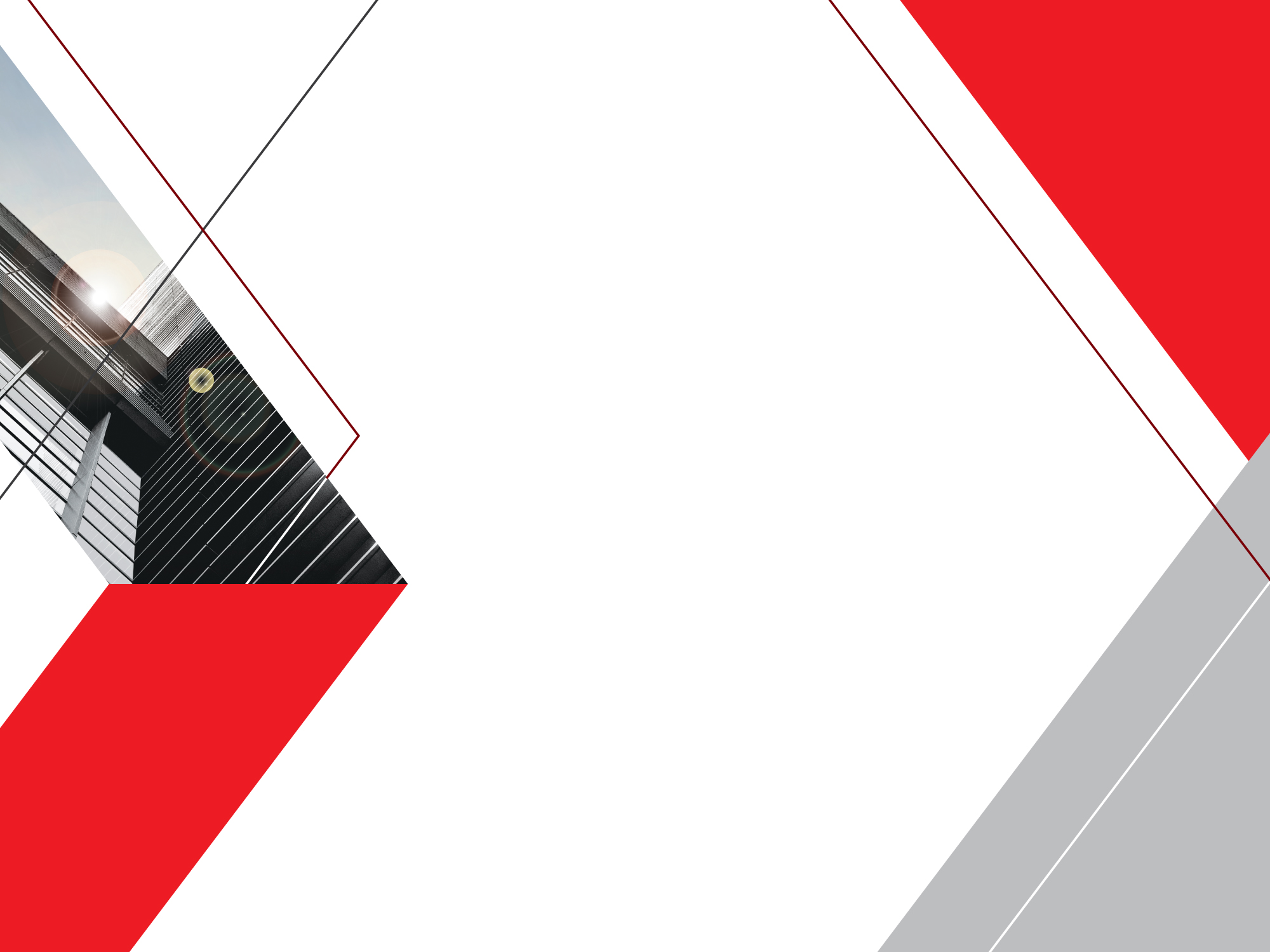 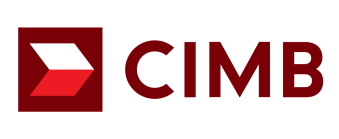 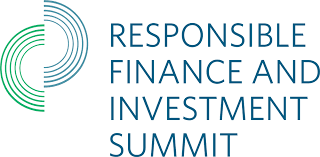 26 April 2018
Together
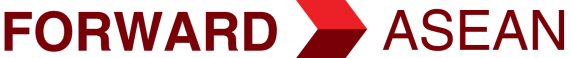 Rafe Haneef
CEO
CIMB Islamic
Strictly Private & Confidential
The Green Bonds Market
The Green Bonds market has grown multiple folds over the past 5 years: 
 Issuances totalled USD113.0 billion in 2017 compared to only USD1.8 billion in 2012. 
 Initially, issuances were mainly from SSAs^ but in a short span of a few years, the market has seen a greater diversity of green bond issuers.

 Whilst issuers are steadily adding to the supply of green bonds, the growth in environmental, social and governance (“ESG”) investing is also, in tandem, driving demand for this asset class. 

 According to Global Sustainable Investment Review’s 2016 report, the field of ESG investing is estimated to encompass 26% of assets under management globally – almost USD23 trillion.
^SSA – Sovereign, Supranational and Government Agencies
The Green Bonds Market
Green Bonds Market – Issuance Breakdown by Currency
2012 – USD2b
2017 – USD113b
EUR
*Source: Bloomberg as at 2 January 2018
The Green Bonds Market
Green Bonds Market – Issuance Breakdown by Issuer Type
USD billion
113
Total Issue Size
78
36
32
10
2
*Source: Bloomberg as at 2 January 2018
The Green Bonds Market
Green Bonds Market – Issuance Breakdown by Geography
USD billion
113
Total Issue Size
78
36
32
10
2
*Source: Bloomberg as at 2 January 2018
Structuring and Mechanism of Green Sukuk
Second Party Opinion*:
Independent review of Green Framework -verification of alignment with Green Bond Principles
Second Party Opinion:
Verification of fund allocation
Environmental impacts of projects
ISSUANCE
Issuer Annual Reporting*:
Use of proceeds
Impact reporting
Issuer Green 
Framework *:
Issuer develops Green Framework
Certification:
In accordance with third-party certification standards
* Highly recommended to ensure the widest green investor reach
Developing the Green Bond/Green Sukuk Framework
The Republic of Indonesia’s Green Bond and Green Sukuk Framework provides a robust structure for climate-aligned investment. 
The framework is aligned with ICMA’s Green Bond Principles (“GBP”) and the ASEAN Green Bond Standards (“GBS”). The GBP are voluntary process guidelines for the issuance of Green Bonds/Sukuk that aim to promote integrity in the green capital markets through transparency in disclosure and reporting. While the GBP have provided broad principles on Green Bonds, the GBS aim to provide more specific guidance on how the GBP are to be applied across ASEAN.
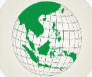 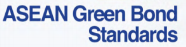 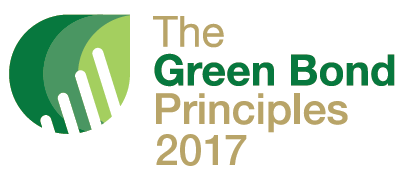 1. Use of Proceeds
Utilisation of the
proceeds should be appropriately described in the legal documentation. 
All designated green projects should provide clear
environmental benefits, which will be assessed and quantified by the issuer. Proceeds may be used for new financing or refinancing green projects
2. Process for Project Evaluation and Selection
Issuers should clearly communicate to investors:
Environmental sustainability objectives
Process to determine the eligible projects 
Related eligibility criteria
3. Management of Proceeds
The net proceeds should be credited to a sub-account,
moved to a sub-portfolio or otherwise tracked by the issuer in an appropriate manner, and attested to by the issuer in a formal
internal process
4. Reporting
Issuers should make readily available, up to date information on use of proceeds to be renewed annually until full allocation, and as necessary thereafter in the event of material developments. The report should include a list of the projects to which proceeds have been allocated, and brief description of projects, amounts allocated and expected impact.
ACMF is a forum which comprises capital market regulators from ASEAN countries whose primary task is to promote greater integration and connectivity of regional capital markets
ICMA, which is a self-regulated organisation and association of participants in the capital markets, acts as the Secretary to the GBP
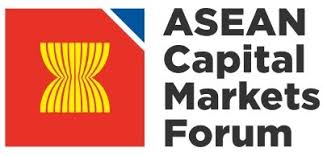 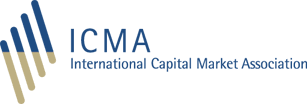 Developing the Green Bond/Green Sukuk Framework
Case Study 1: Republic of Indonesia
Case Study
The Republic of Indonesia’s Green Bond and Green Sukuk Framework
The Republic of Indonesia has developed a Green Bond and Green Sukuk Framework under which it plans to finance or refinance eligible projects via the issuance of Green Bonds and Green Sukuk
The proceeds of each Green Bond or Green Sukuk will be used exclusively for spending in the form of budget allocation / subsidies / projects for new financing or the refinancing of eligible Green projects
Use of Proceeds
National Development Planning Agency and the Ministry of Finance, will review and approve projects / budget allocation / subsidies to be included within the State Budget
Process for Project Evaluation and Selection
The Ministry of Finance shall manage the allocation process within the Government’s general account in accordance with sound and prudent treasury management policy
Management of Proceeds
The Ministry of Finance will prepare and publish a report annually and initially on the date falling no more than one year after the inaugural Green Bond or Green Sukuk issuance
Reporting
Source: ICMA Paris, the Green Bond Principles 2017
World’s Debut Sovereign Green Sukuk Issuance
CIMB Played a Key Role
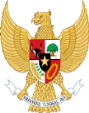 Republic of Indonesia
USD1.25 billion Green Trust Certificates due 2023 and USD1.75 billion Trust Certificates due 2028
World’s Debut Sovereign Green Sukuk Issuance
CIMB Played a Key Role
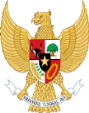 Republic of Indonesia
USD1.25 billion Green Trust Certificates due 2023 and USD1.75 billion Trust Certificates due 2028
CIMB acted as a Active Joint Bookrunner, Active Joint Lead Manager and Dealer for the RoI’s issuance of Trust Certificates (“Wakala Sukuk”) from its recently upsized Program ofUSD25.0 billion. 
The Sukuk issuance, comprising a 5-year Green tranche and a 10-year tranche, is the 9th USD Sukuk issuance by the RoI. The transaction is in line with the Republic's ongoing objectives to strengthen the global Islamic financial market and commit to environmentally sustainable green funding. 
The Sukuk are structured based on the Shariah principle of Wakala. The Sukuk assets under this Wakala Sukuk issuance consist of (i) state-owned assets including land and buildings (51%) and (ii) project assets which are under construction or to be constructed (49%).
The 5-year tranche represents the world's debut sovereign Green Sukuk issuance and the first ever issuance under the RoI’s newly established Green Bond and Green Sukuk Framework. 
Following a series of investor meetings covering key financial centers in Asia, Europe and the Middle East and taking advantage of an opportunistic window following a period of heightened volatility in the global capital markets, the deal was announced on 22 February at 11.00am Asia time with an initial price guidance of 4.05% area and 4.70% area for the 5-year and 10-year tranche, respectively. The transaction was completed within the day in view of tremendous support and demand from the global investor community.
The transaction was supported by a quality global orderbook, including the introduction of green investors who reinforced the robust demand for the Sukuk allowing RoI to price significantly tighter from initial price guidance.
Republic of IndonesiaUSD3.0 billion Trust Certificates due 2023 and 2028
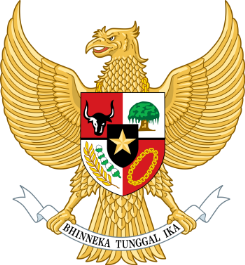 Active Joint Bookrunner
Active Joint Lead Manager
Dealer
March 2018
Strictly Private & Confidential
Case Study 2: Quantum Solar Park
World’s Largest Green SRI Sukuk Issuance
CIMB Played a Leading Role
Quantum Solar Park (Semenanjung) Sdn Bhd
RM1.0 billion Green Sustainable and Responsible Investment Sukuk
World’s Largest Green SRI Sukuk Issuance
CIMB Played a Leading Role
Quantum Solar Park (Semenanjung) Sdn Bhd
RM1.0 billion Green Sustainable and Responsible Investment Sukuk
CIMB acted as the Sole Principal Adviser, Lead Arranger and Lead Manager of the Green SRI Sukuk. CIMB also acted as the Financial Advisor to the Issuer. The Green SRI Sukuk is the world’s largest Green Sustainable and Responsible Investment Sukuk issuance to-date. 
QSP Semenanjung is a special purpose vehicle established to undertake three (3) solar photovoltaic plants of 50MWac each in Gurun (Kedah), Merchang (Terengganu) and Jasin (Melaka) (“Projects”) on a “Build-Own-Operate” scheme through 3 project companies namely QSP Kedah, QSP Melaka and QSP Terengganu (collectively the “Project Companies” and each a “Project Company”).
With a combined capacity of 150MWac, QSP Semenanjung will be the largest solar power producer in Malaysia. The Projects are expected to be instrumental in helping Malaysia reach its ambition of 1 GWac from large scale solar plants by 2020 and contribute towards sustainable electricity supply and the reduction of carbon emission in Malaysia in line with the National Renewable Energy Policy and National Green Technology Policy of Malaysia.
The Green SRI Sukuk proceeds will be utilised to pay/advance to the Project Companies to partially fund the respective Project Company’s project development cost.
QSP Semenanjung Green Bond Framework has received a Dark Green shading from the Center for International Climate Research (CICERO). The Dark Green shading is for projects and solutions which entail zero emission solutions and governance structures that integrate environmental concerns into all activities.
Quantum Solar Park (Semenanjung) Sdn BhdRM1.0 billion Green SRI Sukuk
Quantum Solar Park (Semenanjung) Sdn Bhd
Sole Principal Adviser, 
Lead Arranger, 
Lead Manager


CIMB

October 2017
Disclaimer
This presentation has been prepared by CIMB Investment Bank Berhad (“CIMB”) exclusively for the benefit and internal use of the recipient in order to indicate, on a preliminary basis, the feasibility of possible transactions. Terms contained in this presentation are intended for discussion purposes only and are subject to a definitive agreement. All information contained in this presentation belongs to CIMB and its related corporations (“CIMB Group”) and may not be copied, distributed or otherwise disseminated in whole or in part without the written consent of CIMB Group.

This presentation has been prepared on the basis of information that is believed to be correct at the time the presentation was prepared, but that may not have been independently verified. CIMB Group makes no express or implied warranty as to the accuracy or completeness of any such information.

None of the member of the CIMB Group and its affiliates (including its joint venture companies and their respective related corporations) is acting as an advisor or agent to any person to whom this presentation is directed. Such persons must make their own independent assessment of the contents of this presentation, should not treat such content as advice relating to legal, accounting, taxation or investment matters and should consult their own advisers.

Any member of the CIMB Group and its affiliates (including its joint venture companies and their respective related corporations) may  act as a principal or agent in any transaction contemplated by this presentation, or any other transaction connected with any such transaction, and may as a result earn brokerage, commission or other income. Nothing in this presentation is intended to be, or should be construed as an offer to buy or sell, or invitation to subscribe for, any securities.

None of the CIMB Group and its affiliates (including its joint venture companies and their respective related corporations) and their respective directors, employees and representatives are to have any liability (including liability to any person by reason of negligence or negligent misstatement) from any statement, opinion, information or matter (express or implied) arising out of, contained in or derived from or any omission from the presentation, except liability under statute that cannot be excluded.